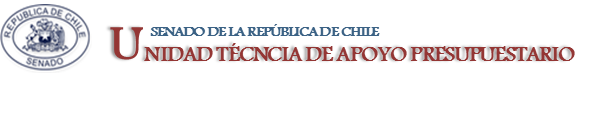 EJECUCIÓN PRESUPUESTARIA DE GASTOS ACUMULADAAL MES DE ABRIL 2019PARTIDA 26:MINISTERIO DEL DEPORTE
Valparaíso, junio 2019
EJECUCIÓN ACUMULADA DE GASTOS A ABRIL 2019 PARTIDA 26 MINISTERIO DEL DEPORTE
Principales hallazgos

Para el año 2019, el Ministerio del Deporte cuenta con un presupuesto aprobado de $132.282 millones. 

Su distribución por Subtítulos considera: un 57% para Transferencias Corrientes, 20% en Gastos en Personal, 11% Transferencias de Capital y 7% Iniciativas de Inversión. 

En cuanto a los Servicios, los recursos  se destinan en un 90% al Instituto Nacional del Deporte (IND), 5,9% a Secretaría del Deporte y 3,7% a Fondo del Fomento Deportivo (FFD).
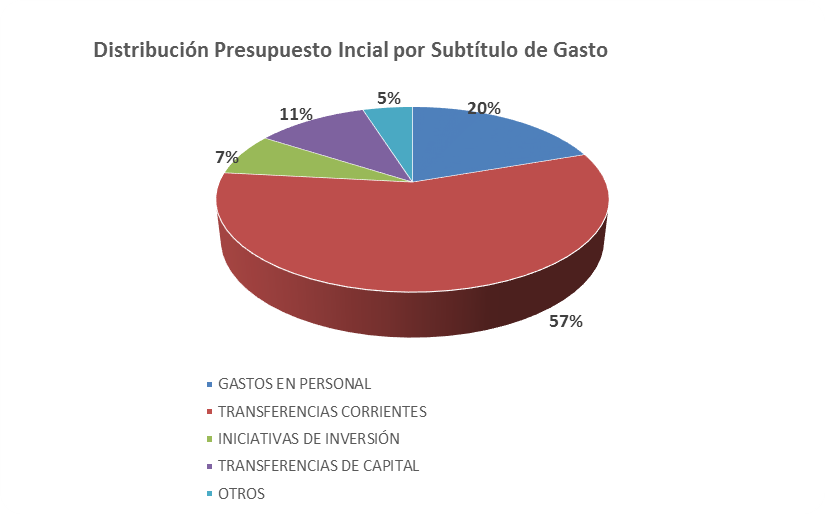 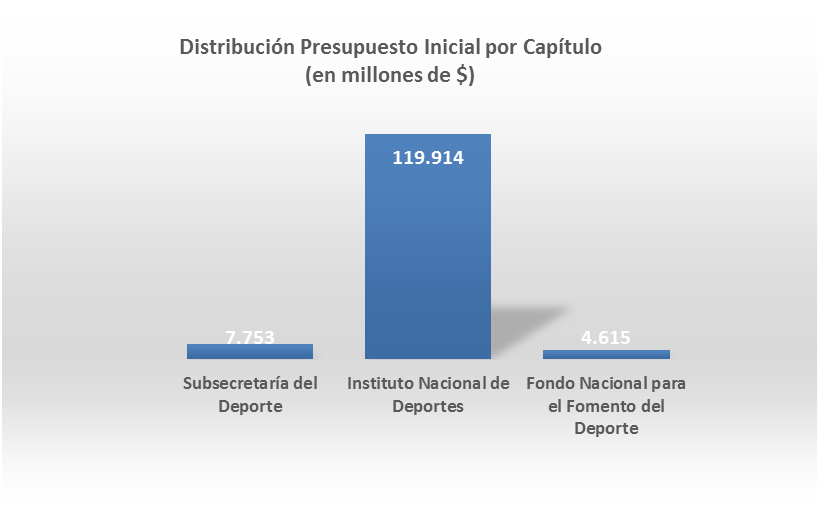 2
EJECUCIÓN ACUMULADA DE GASTOS A ABRIL 2019 PARTIDA 26 MINISTERIO DEL DEPORTE
Principales hallazgos

La ejecución en el mes de abril fue de $5.993 millones, equivalente a un 4,5% del presupuesto vigente, inferior a la de igual periodo del año 2018.

Con ello, el gasto acumulado a abril asciende a $29.734 millones, equivalentes a un 22,5% del presupuesto vigente, levemente inferior a la de años anteriores (25,3% en 2018 y 24,7% en 2017)

No se observa variaciones de presupuesto respecto a la Ley Inicial.

Del comportamiento del gasto mensual de años anteriores del Ministerio, se observa que normalmente inicia el año con una ejecución entre el 2% y 3%, para luego acelerar en el segundo semestre y terminar en diciembre ejecutando en torno al 18%, tal como se muestra en el gráfico de ejecución mensual.
3
EJECUCIÓN ACUMULADA DE GASTOS A ABRIL 2019 PARTIDA 26 MINISTERIO DEL DEPORTE
4
EJECUCIÓN ACUMULADA DE GASTOS A ABRIL 2019 PARTIDA 26 MINISTERIO DEL DEPORTE
Principales hallazgos

Inversiones:  Proyectos de Infraestructura (Iniciativas de Inversión + Transferencias de Capital). 

Total 2019  $24.361 millones, (reducción de 18,2% respecto de 2018). 

Se han ejecutado, en cada unos de estos subtítulos 0% y  29,8% respectivamente.

Proyectos de Infraestructura inversiones en recintos deportivos de propiedad fiscal y no fiscales (municipales y otros):
5
EJECUCIÓN ACUMULADA DE GASTOS A ABRIL 2019 PARTIDA 26 MINISTERIO DEL DEPORTE
Principales hallazgos
El presupuesto 2019 implicó un incremento de 6,4% respecto de 2018. 

Dicho crecimiento está relacionado a: los juegos Panamericanos y  Parapanamericanos 2023, los juegos Binacionales, el Rally Dakar y 2 nuevos centros de Elige Vivir Sano. 

Dado que el 90% del Presupuesto está en Transferencias corrientes del IND, a continuación se detalla las principales transferencias: 

Fortalecimiento del Deporte de Rendimiento Convencional y Paralímpico: $20.040 millones, para el deporte de alto rendimiento nacional en eventos olímpicos. Plan Piloto Detección de Talentos Regiones del Bío Bío, Coquimbo y de Aysén; Rally Dakar ($1.314 millones), ATP Tour $319 millones, PGA Tour $41 millones, Vuelta Ciclistica $154 millones.

Sistema Nacional de Competencias Deportivas ($12.590 millones). Para Juegos binacionales y Juegos de la Juventud, con participación de Bolivia, Perú y Chile, Integración Araucanía y Juegos de la Integración Andina donde participan Argentina y  Chile, juegos deportivos escolares, juegos nacionales, ligas escolares y de educación superior. 

Gestión de Recintos Deportivos: Nuevo programa con $7.988 millones para a) Operación Centro Deportivos Integrales de Caldera, San Ramón, Lo Espejo, Punta Arenas, Independencia, Mariquina y Graneros;  b) Centros de Alto Rendimiento de los deportistas de elite (3.300 deportistas); c) Recintos en movimiento: mantención Parque Peñalolén, Polideportivo Renato Raggio en Valparaíso y el Polideportivo Rufino Bernedo de Temuco. d) Estadio Nacional y; e) Otros Recintos Deportivos.

Juegos Panamericanos y Parapanamericanos2023: $5.021 millones.

Deporte Participación Público: $8.325 millones. 

Crecer en Movimiento: $7.209 millones. ex Escuelas Deportivas Integrales, se reformula el programa incorporando el nivel de enseñanza media. Su objetivo es mejorar la condición física de los beneficiarios a través de juegos, deporte escolar y una estructura articulada. Durante el año 2019, este programa proyecta beneficiar a 221.397 niñas, niños y adolescentes.
6
EJECUCIÓN ACUMULADA DE GASTOS A ABRIL DE 2019 PARTIDA 26 MINISTERIO DEL DEPORTE
en miles de pesos de 2019
Fuente: Elaboración propia en base  a Informes de ejecución presupuestaria mensual de DIPRES
7
EJECUCIÓN ACUMULADA DE GASTOS A ABRIL 2019 PARTIDA 26 MINISTERIO DEL DEPORTE RESUMEN POR CAPÍTULOS
en miles de pesos de 2019
Fuente: Elaboración propia en base  a informes de ejecución presupuestaria mensual de DIPRES
8
EJECUCIÓN ACUMULADA DE GASTOS A ABRIL DE 2019 PARTIDA 26. CAPÍTULO 01. PROGRAMA 01: SUBSECRETARÍA DEL DEPORTE
en miles de pesos de 2019
Fuente: Elaboración propia en base  a Informes de ejecución presupuestaria mensual de DIPRES
9
EJECUCIÓN ACUMULADA DE GASTOS A ABRIL DE 2019 PARTIDA 26. CAPÍTULO 02. PROGRAMA 01:  INSTITUTO NACIONAL DE DEPORTES
en miles de pesos 2019
10
Fuente: Elaboración propia en base  a Informes de ejecución presupuestaria mensual de DIPRES
EJECUCIÓN ACUMULADA DE GASTOS ABRIL DE 2019 PARTIDA 26. CAPÍTULO 02. PROGRAMA 02:  FONDO NACIONAL PARA EL FOMENTO DEL DEPORTE
en miles de pesos de 2019
Fuente: Elaboración propia en base  a Informes de ejecución presupuestaria mensual de DIPRES
11